mindmeister.com programėlės pristatymas
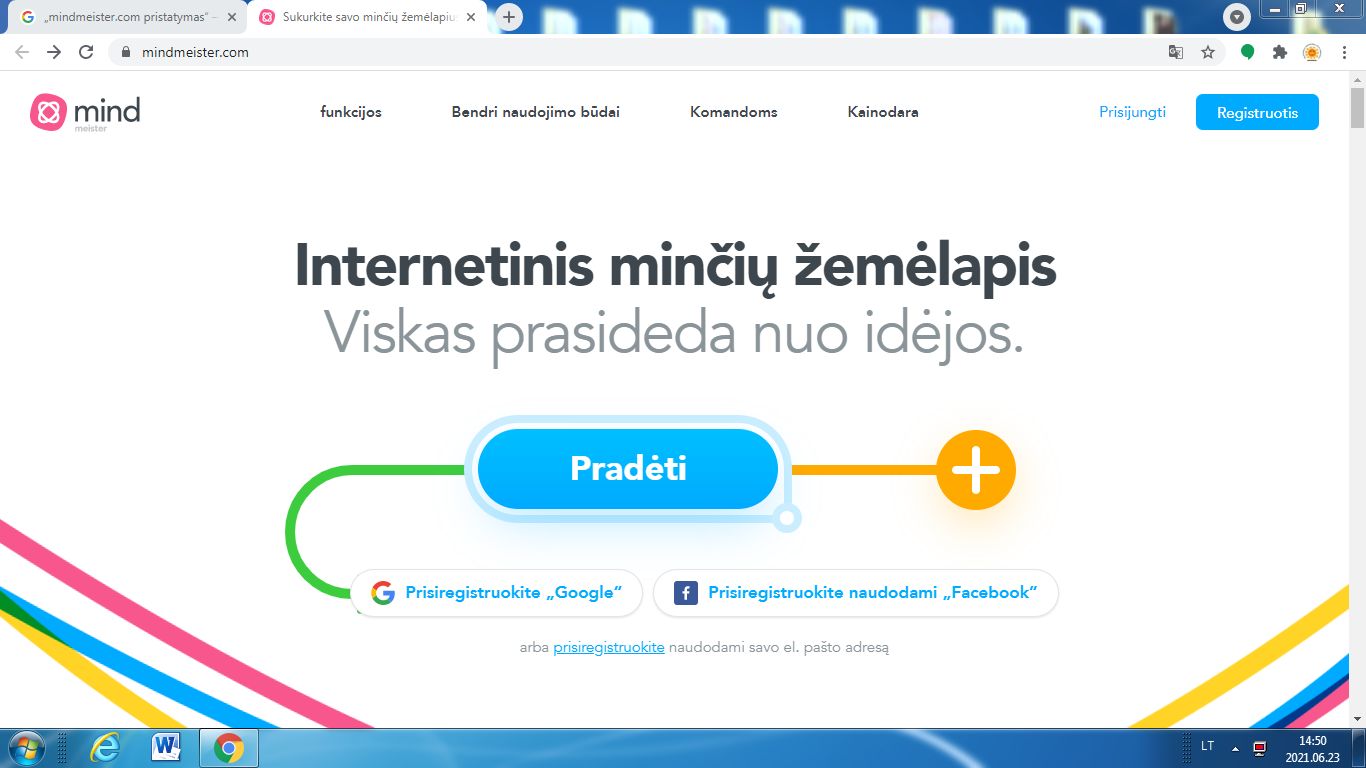 Jungtis paprasčiau per Google
Čia galime pasirinkti reikalingą schemą. Nemokamai galimos tris schemos. Norint kurti naujas, reikia ištrinti nereikalingas, arba įsigyti daugiau vietos papildomai apmokėjus
Paspaudus mėlyną kvadratą su+ ženklu kursite naują schemą
Schemoje atšakų galite kurti kiek jums reikės paspaudus baltą rutuliuką su + ženklu. Paspaudę dešinėje esančius brūkšnelius galėsite pasirinkti spalvą, šriftą bei kitus simbolius